PRIMERA SESIÓN ORDINARIA 2024
DRA. MERCEDES MACÍAS PARRA

18 DE ABRIL DE 2024
INVESTIGACIÓN
Investigadores en Ciencias Médicas (I.C.M)
Miembros del Sistema Nacional de Investigadores (S.N.I)
INVESTIGACIÓN
Publicaciones por grupo
Artículos por Grupo en relación a  las principales líneas de investigación
INVESTIGACIÓN
Publicaciones INP
El liderazgo del Instituto en las publicaciones se incremento del 72.5% al 74.9%
INVESTIGACIÓN
Actividades Relevantes 
Grupo de Errores innatos de la inmunidad:
Capacitación en Quito, Ecuador al personal de laboratorio del “Hospital Pediátrico Baca Ortiz” en citometría de flujo (prueba 1, 2, 3 dihidrorrodamina) para el diagnóstico de Enfermedad Granulomatosa Crónica.  
El Grupo de Anemia de Fanconi implementó el diagnóstico citogenético en 5 países de Latinoamérica: Argentina, Bolivia, Costa Rica, Ecuador y Perú. 
Grupo de Errores innatos del metabolismo:
El laboratorio cumplió 49 años de estar trabajando y entre sus reconocimiento está que en el año 2000 se le otorgó el premio Reyna Sofia, entre otras cosas, por haber implementado a nivel nacional la prueba del Tamiz Neonatal y haber llegado en el instituto a 5 millones de pruebas realizadas, estimando haber prevenido 2000 casos de hipotiroidismo congénito.
Recientemente a 70 pacientes, se les realizo el exoma gracias a un grant obtenido: “End the diagnostic odyssey grant” por la Compañía Coreana 3Billion, INC.
Aux. Enfra. Dora Edith López Rivera. Obtuvo el Premio  Enfermería Lucía Salcido 2023 otorgado por el Consejo de Salubridad General.
Aspectos cuantitativos
Dra. Cynthia Fernández Lainez. obtuvo el Grado de Doctorado con la máxima distinción CUM LAUDE por la Universidad de Groningen,  en Holanda.  
Young Researcher Award, otorgado por la GLOBAL PREBIOTIC ASSOCIATION.

Dra. Abigail Casas Muñoz obtuvo. 1° LUGAR en el área de Salud Pública y Ciencias Sociales. XXVII Encuentro Nacional de Investigadores 
“Formas de bullying como predictores de conductas suicidas en adolescentes mexicanos”. 
Dr. Miguel Ángel Alcántara Ortigoza obtuvo PREMIO GEN. en la Categoría Clínica por el trabajo: 
" Propuesta de abordaje clínico y estudios de imagen en familias con el espectro oculo auriculo vertebral para abordar las variables de expresión”.
INVESTIGACIÓN
Recursos de terceros: Ejercicio del gasto (2022 vs 2023)
INVESTIGACIÓN
Número de atenciones en NNA en el INP con intento suicida
Acciones para contribuir en la atención a Pacientes con Conductas Suicidas INP
INVESTIGACIÓN
Generación de evidencia científica publicada en revistas indizadas
Factores de riesgo identificados para conducta suicida en niñas, niños y adolescentes en el INP
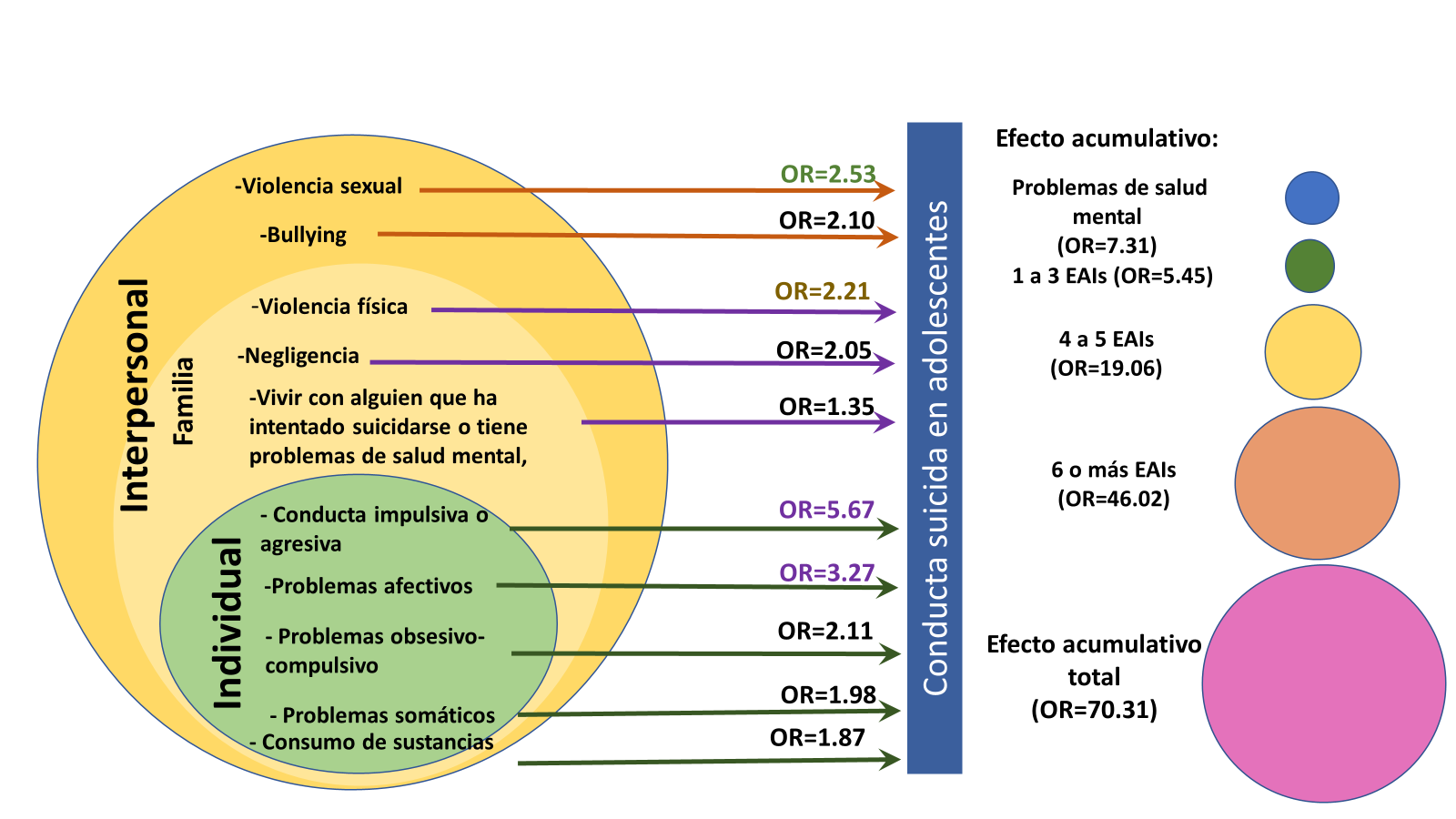 Casas-Muñoz A, Velasco-Rojano ÁE, Rodríguez-Caballero A, Prado-Solé E, Álvarez MG. ACEs and mental health problems as suicidality predictors in Mexican adolescents. Child Abuse Negl. 2024 Apr;150:106440. doi: 10.1016/j.chiabu.2023.106440. Epub 2023 Sep 6. PMID: 37684115.

Suplemento especial 150 editado por CDC

Factor de impacto 4.8
Tamizaje de factores de riesgo de conductas suicidas en NNA en el INP.
ENSEÑANZA
Líneas de Acción
Actualización del  proceso para el Sistema de Control Académico del INP.
Aula virtual como herramienta educativa para los médicos residentes de pediatría.
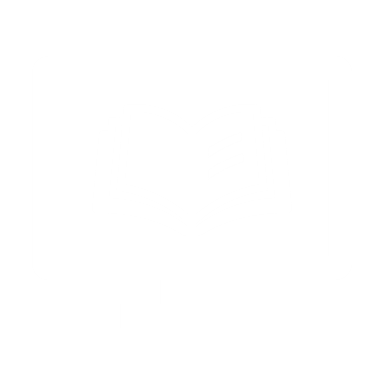 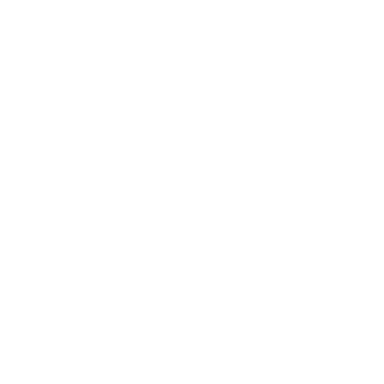 Actualización del modelo hacia hitos y actividades profesionales confiables.
Colaboración con el Royal College y el American Board of Pediatrics.
Uso de TICs
Modelo Educativo
Transición en la  formación de médicos residentes
Colaboración académica con instituciones nacionales e internacionales
Participación en el Programa Extensión de Resultados de Atención Médica en Comunidad (Telementoring)
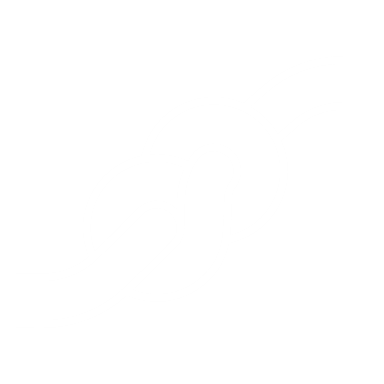 2 Proyectos de investigación educativa vigentes.
Vinculación académica
Investigación 
educativa
Proyección
2022- 2025
Profesionalización docente con participación de 58/80 profesores diferentes cursos.
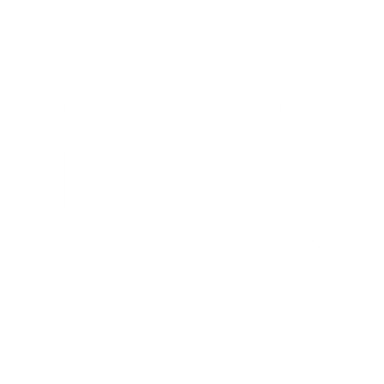 Acompañamiento y seguimiento de los residentes con asesorias personalizadas para elaboración de tesis.
Profesionalización 
docente
Tutorías
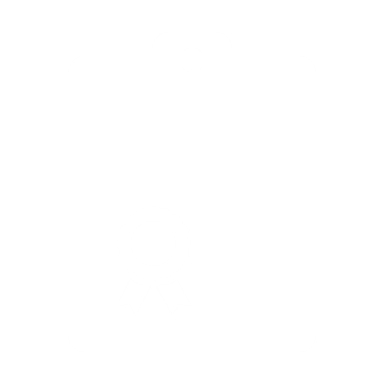 Estrategia fundamental para la modernización educativa.
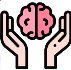 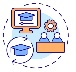 Programa de seguimiento de la salud mental para residentes y docentes.
Cultura de 
evaluación
Salud mental
ENSEÑANZA
Participación en los 
Seminarios AMSA
Entidades con Vinculación Académica
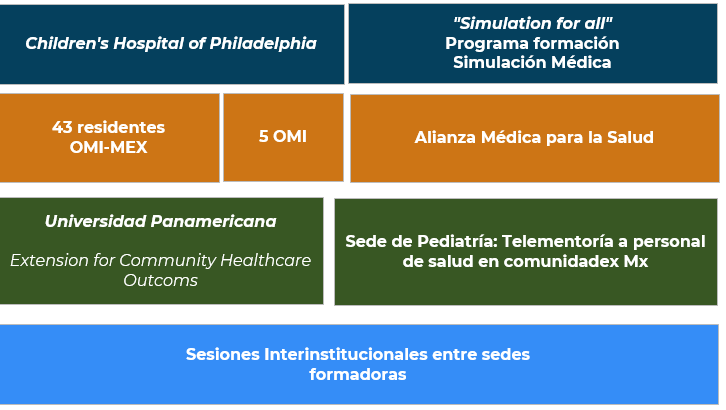 OMI: Open Medical Institute
AMSA: Alianza Médica para la Salud
ENSEÑANZA
Salud Mental en Residentes
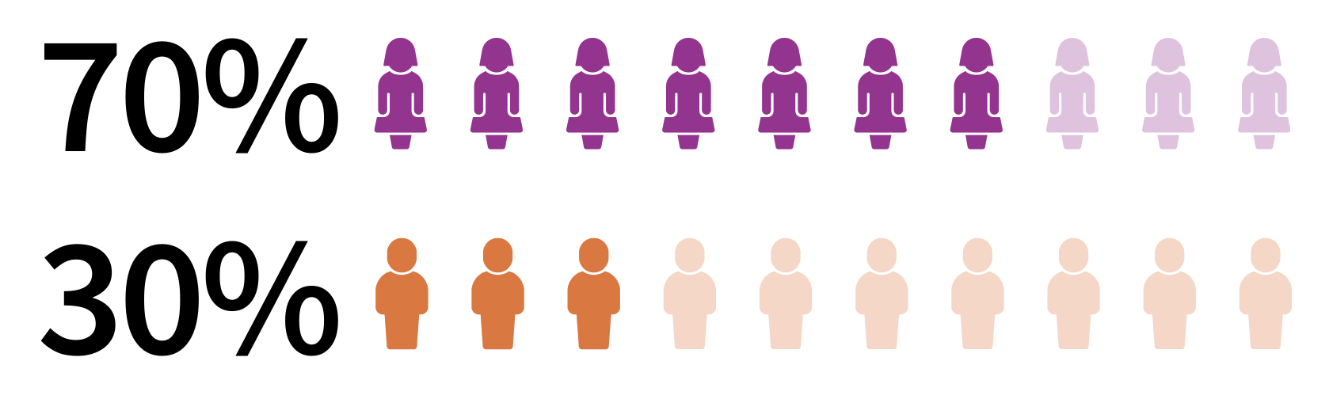 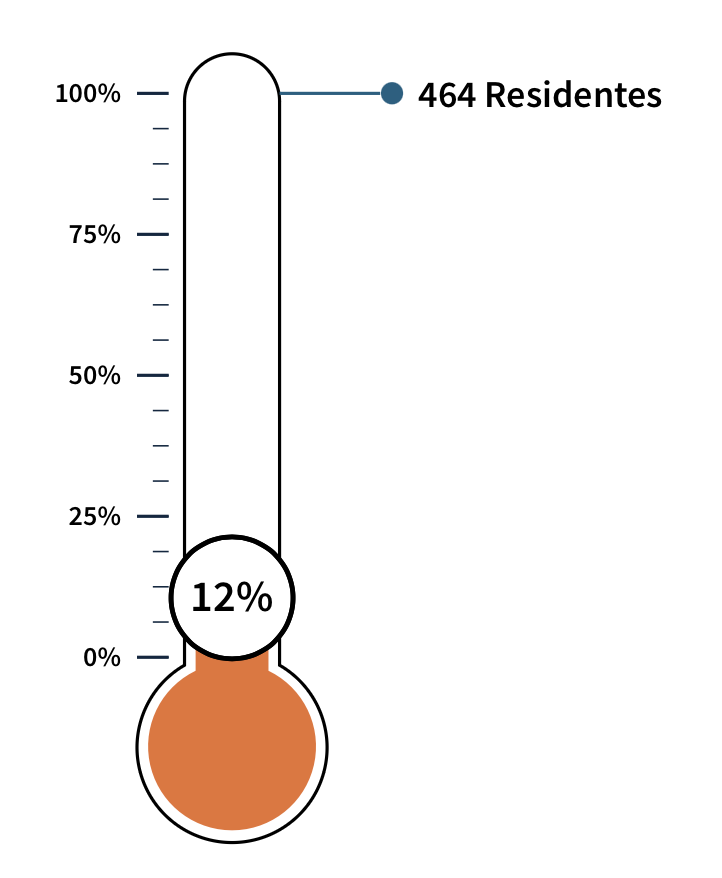 483 residentes
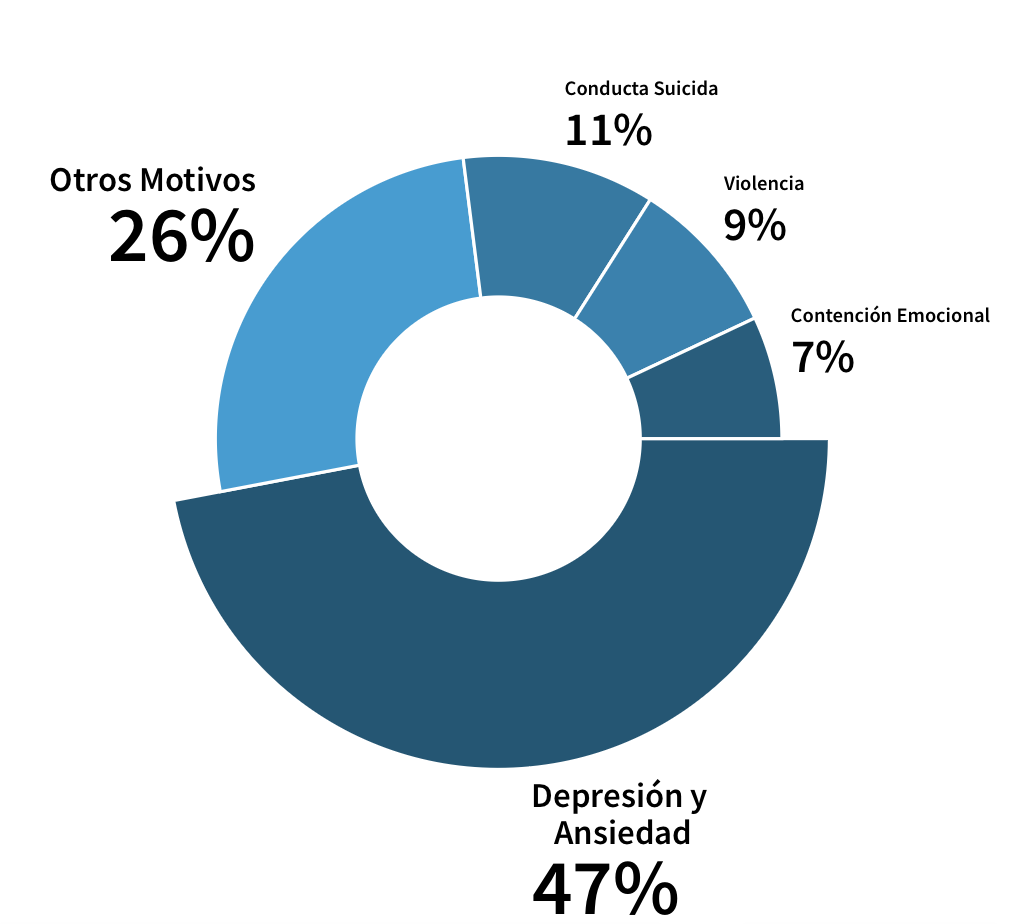 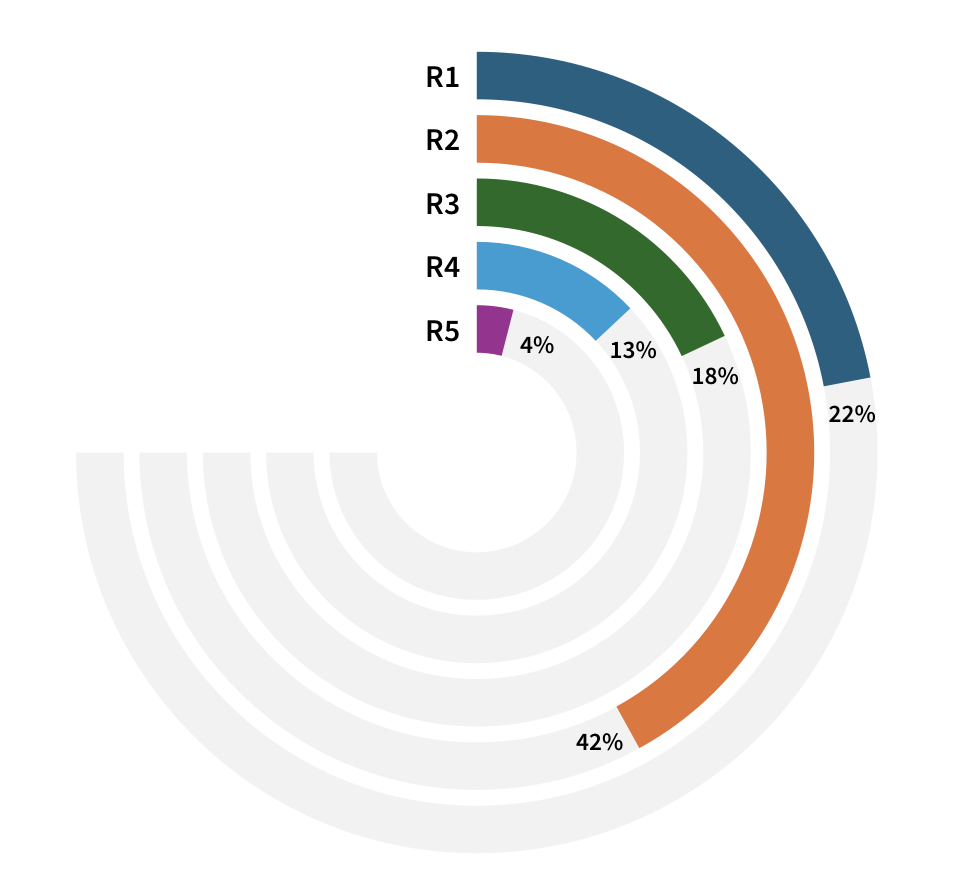 56 residentes atendidos
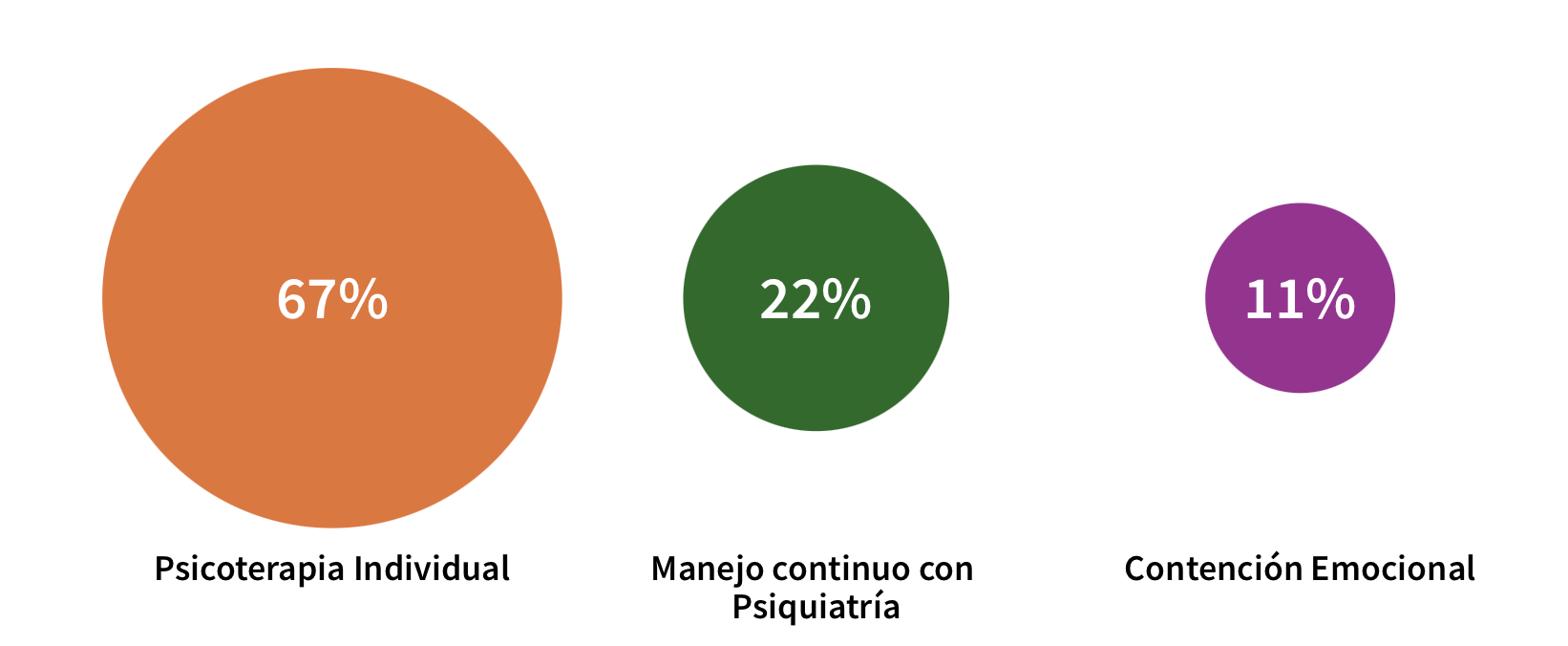 Seguimiento mediante protocolo de investigación 2023/19
ENSEÑANZA
Aspectos Cuantitativos 2022 vs 2023
ENSEÑANZA
Alumnos aspirantes y aceptados:
 especialidades entrada directa e indirecta
Eficiencia Terminal de  2023
En el examen del Consejo de Certificación en Pediatría: se obtuvieron el 2°, 3°, 6°, 7°, 8°, 9° y 10º lugares.
457 aspirantes
218 aceptados
ENSEÑANZA
ACTA PEDIÁTRICA DE MÉXICO
Visitas  a la revista
Factor de impacto
Factor de Impacto 2023 vs 2022 
0.137 a 0.4 De acuerdo al Journal Citation Report

Artículos publicados 
61 (2023) vs 44 (2022) incrementó 38.63%

Artículos recibidos 
176 (2023) vs 82 (2022) incrementó 114.63%

Procedencia de los artículos (2023 vs. 2022) 
2023 176 recibidos :135  Nacionales (76.7%) y 41 Extranjero (23.3%)
2022   82 recibidos :  62  Nacionales (75.6%) y 20 Extranjero (24.4%)

Indexada en plataformas nacionales e Internacionales:
Scopus, SCImago Journal Rank, Scielo,  Latindex,  Redalyc, DOAJ,  ESCI, SJR
Nueva sección “Salud pública en Pediatría”

** Visita por numero de países / Incluye 120 países de los 5 continentes 
América     22(18.3%)
Europa       33(27.5%)
Asía            34(28.0%)
África          20(16.0 %)
Oceanía      11(10.2%)
Fuente Google Analytics
*Dato no disponible
Un día Típico en el INP
 (2022) - 2023
ATENCIÓN MÉDICA
Servicios de apoyo al diagnóstico y tratamiento
Consulta externa
Cirugía
Suspensión quirúrgica
(10.8) 11.7
Estudios Laboratorio
(3,736.8) 4,130.0
Estudios TAC
(16.4) 20.9
SPECT y PET-CT
(3.8) 4.7
Consultas
Totales
(505.9)  545
Primera vez
(21.3) 22.9
Pre consulta
(61.3) 77.4
Procedimientos anestésicos
(68.9) 49.1
Radioterapia
(14.0) 17.6
Cirugías 
(21.1) 22.8
Endoscopías
(7.8) 11.3
Estudios RX
(176.3) 222.9
Defunciones
(0.41) 0.32
EEG, PEATC  EMG
(5.1) 5.7
Resonancia magnética
(11.1) 11.5
Transfusiones
(71.1) 73.7
Interconsultas
(51.8) 65.2
Procedimientos
(178.6) 190.5
Subsecuentes
(391.2) 422.8
Ultrasonidos
(36.8) 42.9
Hospitalización
Ingresos
(26.5) 27.6
Egresos
(24.8) 26.3
Tasa IAAS
(10.8) 11.0
Urgencias
% de ocupación
(74.15) 84.1
Días estancia
(10.38) 10.5
Apertura de expediente
(21.3) 22.9
Urgencias reales
(28.1) 31.4
Valoraciones
(104.37) 108.7
Atención ambulatoria
Accidentes y violencias
(9.5) 9.0
AQuA
(34.8) 31.4
ICE
(16.2) 17.9
252 días hábiles
Urgencias: 365 días
Relación subsecuentes / primera vez (18.4) 18.5
ATENCIÓN MÉDICA
Consulta Externa y sus principales causas de morbilidad (1ª vez)
(2022 vs 2023)
Urgencias en el INP (2022 vs 2023)
ATENCIÓN MÉDICA
Principales Urgencias Calificadas
Por cada 10 consultas, 3 son urgencias calificadas. 
En el 2023 de las 39,667 atenciones, el 32% (12,695) requirió mantenerse en observación y de estos, el 26.07% (3,310) fue hospitalizado.
Los accidentes y violencias fueron la primera causa de atención de urgencias reales, con 3,286 casos (34%), cifra menor al 2022 (3,452) 
En el 80% de los casos, se valoró  en menos de 10 minutos.
[Speaker Notes: Nota: Revisar el  dato de Urgencias Calificadas, es relevante  4 a 10 en razón de que el siguiente punto menciona que son 32% lo cuál implicaría que son 3 a 10.
Cuáles fueron las causas de que 7,933.4 se revisaron posterior a los 10 minutos?
El incremento en Neumonías y no específicada guarda alguna relación con la atención del virus VSR?]
ATENCIÓN MÉDICA
Aspectos Cuantitativos
2019 – 2023
[Speaker Notes: Quimioterapias: Motivo por el cuál se presentó una baja en las quimioterapias en el año 2022 vs. 2023]
ATENCIÓN MÉDICA
Clínica Down
Número de consultas en la Clínica de Down 2022 - 2023
A partir del 2023 la Clínica Down forma parte  del Human Trisome Project, otorgando al INP un registro ante el eRA Commons, con el cual el hospital ya puede participar en proceso de subvenciones de investigación o grants del National Institute of Health NIH y número ante el Sistema para la Administración de Subvenciones (SAM) del gobierno de Estados Unidos.
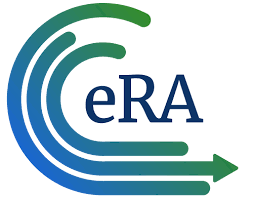 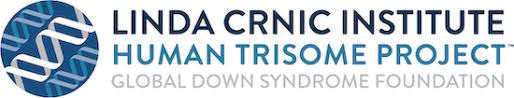 Infecciones Asociadas a la 
Atención en Salud
ATENCIÓN MÉDICA
Derivado de los aumentos de IAAS se han realizado las siguientes estrategias:
Plan de mejora de higiene de manos en conjunto con el área de calidad
Acciones de la clínica de accesos vasculares/terapia intravenosa. Para constituir un solo equipo de manejo de enfermería
Programa de educación cuidador primario paciente
Capacitación para el personal de salud en todas las estrategias para evitar las IAAS
Profilaxis antibiótica prequirúrgica en tiempo de acuerdo con las Guías Internacionales
Reforzamiento de PROA. (Programa de optimización de uso de  antimicrobianos).
ATENCIÓN MÉDICA
Morbi-Mortalidad hospitalaria
2022 - 2023
ATENCIÓN MÉDICA
Cardiología Intervencionista
2022 - 2023
ATENCIÓN MÉDICA
Cirugía Cardiovascular
2022 - 2023
[Speaker Notes: Nota: Cuál es la mortalidad Global de todos los procedimientos? 
Cuál es la mortalidad d ellos pacientes atendidos en el ABC?Porqué se cambió la relación numérica en 2023, el año pasado se reportaron que se realizaron más procedimientos en el INP (130 INP  vs. 106 ABC), actualmente135 INP vs. 161 ABC]
ATENCIÓN MÉDICA
Trasplantes 2022 - 2023
ATENCIÓN MÉDICA
Banco de Sangre
 2022 - 2023
Se recibieron 10,004 candidatos a donación, de los cuales el 9.01% corresponde a donaciones voluntarias.
Se realizaron 182,614 estudios a donadores y pacientes, con un aumento del 7.80% respecto al año previo (169,395 estudios)
ATENCIÓN MÉDICA
Radiología e Imagen 
2022 - 2023
*PEP = Promedio de Estudios por Paciente
La diferencia en el número de estudios entre el año 2022 y 2023 representa un incremento del 23.70%
Exámenes de Laboratorio 
2022 - 2023
ATENCIÓN MÉDICA
Eventos Adversos 
2022- 2023
ATENCIÓN MÉDICA
Acciones de mejora
Restructuración de la clasificación de los incidentes reportados, con el objetivo de lograr un análisis minucioso y detallado, que sirva para implementar acciones correctivas y preventivas fortaleciendo la cultura de seguridad del paciente.
Se integró al Sistema de Registro de Eventos Adversos (SREA) de la Dirección General de Calidad y Educación en Salud (DGCES).
De las 833 notificaciones, 788 correspondieron a Eventos Adversos, 474 son de daño bajo, 287 daño moderado y 8 de daño grave,  23 cuasifallas, 4 eventos centinelas y 18 se desacataron como incidente relacionado con la seguridad del paciente
ADMINISTRACIÓN
Presupuesto del Instituto Nacional de Pediatría 2022 y 2023(cifras en millones de pesos)
De las economías derivadas de la donación del PET-CT, se gestionó la transferencia de recursos al gasto de operación por $16.9 millones de pesos, con lo cual fue posible realizar el proyecto ejecutivo de la UPHO, compra de medicamentos y servicios, así como fondear la cartera de inversión para la compra de instrumental para cirugía.
[Speaker Notes: Nota: Realizar otra diapositiva en la que se muestre el Presupuesto Modificado y Ejercido, explicando el número de adecuaciones presupuestarias realizadas. 
De dónde se fondeo el proyecto de la UPHO así como el pago del análisis a la estructura .]
ADMINISTRACIÓN
Cumplimiento Normativo
Durante el ejercicio 2023 se priorizaron  los procedimientos de Licitación Pública para la contratación de servicios, adquisiciones y arrendamientos, logrando un 94% de licitaciones y excepciones a la misma, y solo un 6% de adjudicaciones directas.
“La opinión de los dictámenes de Auditoría Externa 2023 a los Estados Financieros y Presupuestales del Instituto, al mes de marzo 2024, fueron dictaminados sin salvedad por parte del Despacho de Auditoría Externa.”
Se concluyó en su totalidad el registro de cuenta pública 2023.
[Speaker Notes: Nota: Complementar la redacción con un punto relevante en la tabla de comparativa de Comportamiento de Adquisiciones 2022 vs. 2023.]
ADMINISTRACIÓN
Aumento de plazas en el INP
1 Jefe de Servicio
2 Físicos en Hospital
1 Jefe de Laboratorio Clínico
4 Licenciados en Nutrición
52 Médicos Especialistas
43 Personal de Enfermería
3 Psicólogos
11 Químicos
ADMINISTRACIÓN
Implementación de Gratuidad
Número de Pacientes con Gratuidad
Durante 2023, fueron beneficiados 35,408 pacientes con atención médica gratuita., (50MDP)
Ahorro promedio por paciente (si hubiesen pagado por su atención): $1,425 en promedio.
Acudieron pacientes de todos los Estados de la República Mexicana, inclusive extranjeros.
Los pacientes con derecho a gratuidad representaron el 93.41% de la población del Instituto durante 2023.
De enero a diciembre 2023 se surtieron 13,482 recetas
[Speaker Notes: Nota: Explicar qué significan los 35,408 pacientes con gratuidad, en razón de que se tuvieron 112,082 consultas  subsecuentes.
Explicar el concepto de rectas abiertas.
En general, explicar el contenido de esta diapositiva (Administración)]
ADMINISTRACIÓN
Adquisición de equipo instrumental y mobiliario médico
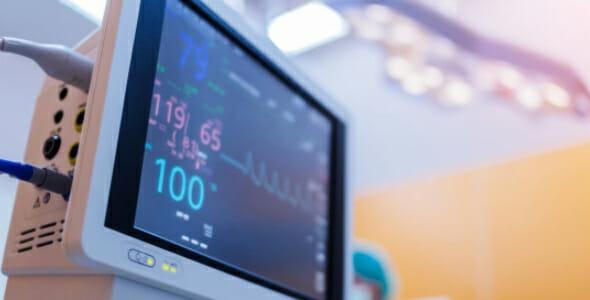 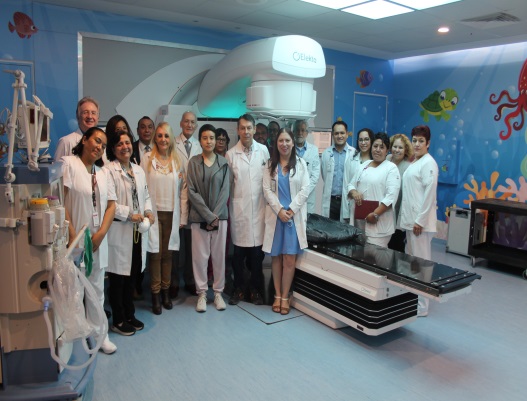 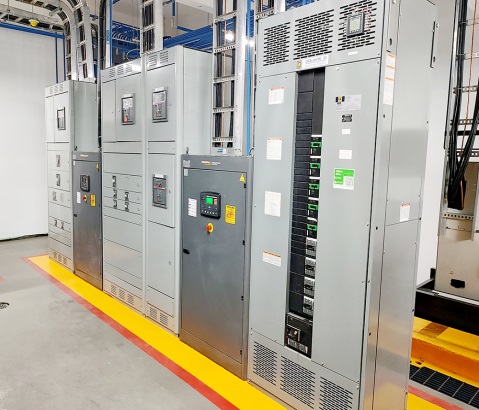 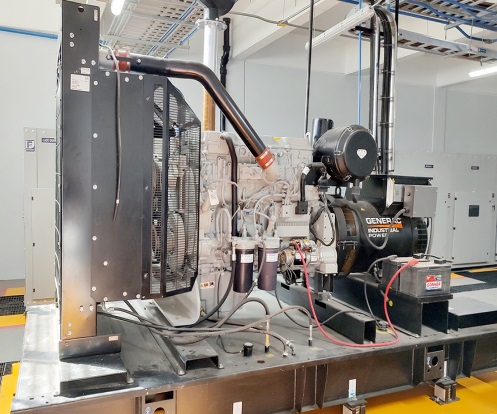 Financiado por IMSS Bienestar
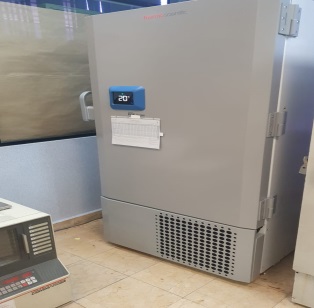 ADMINISTRACIÓN
Unidad Pediátrica de Hemato-Oncología (UPHO)
Acciones realizadas:
Dictamen Estructural: Reforzamiento de la infraestructura.
Proyecto Ejecutivo:  El proyecto paso de 5,422 m2 a 10,440 m2.
Presentación con el grupo de trabajo FONSABI – CCINSHAE el 01 de febrero 2024. 
Registro en cartera de Inversión (En trámite de la SHCP).
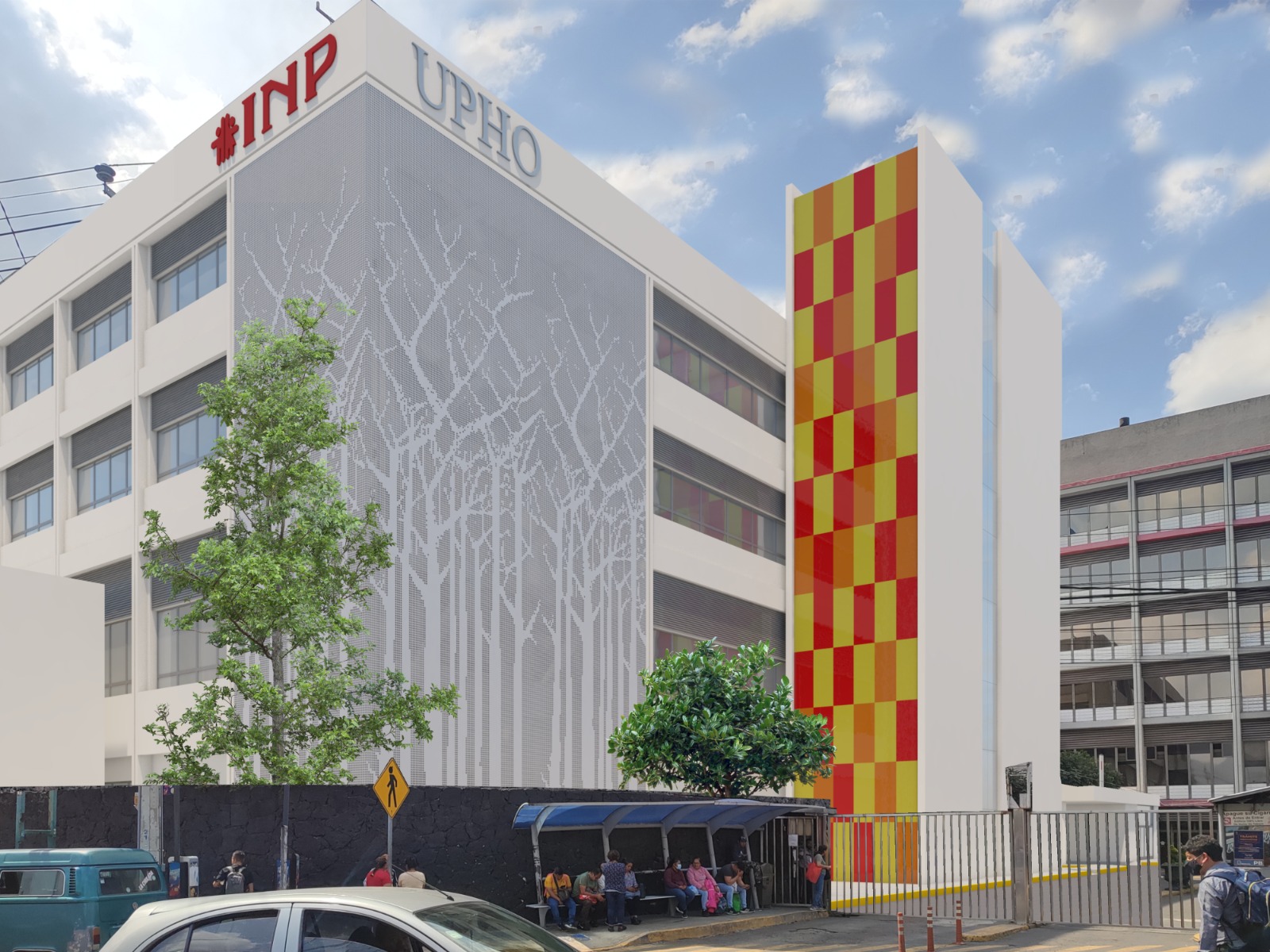 Monto Total de Inversión 1/ UPHO
El monto de la obra incluye los recursos ejercidos de 2012 a 2015 indexados a valores de 2024 ($156,372,534.42 M.N. sin IVA).
Situación de Donación SNDIF
Se celebró reunión con el Titular de la Unidad Administración Financiera de la SSA y la Directora General del  SNDIF  para la propuesta de donación de los espacios  para el Instituto.